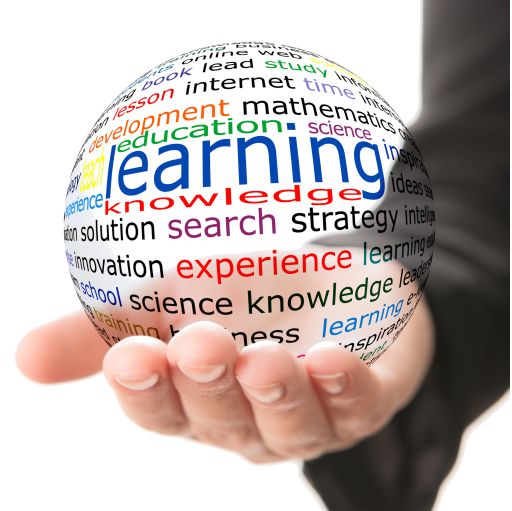 LearnIT!
KnowIT!

Atoms and isotopes
Structure of an atom
Mass number, atomic number 
      and isotopes
 Development of the model of
      the atom.
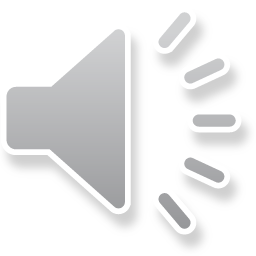 Structure of an atom
Atoms are made up of different numbers of protons, neutrons and electrons.
Atoms have the same number of + protons as – electrons so they are electrically neutral.
An atom of Carbon
.             9 x 1013 atoms 
             in this dot of ink
Electrons (-1 charge) arranged in orbits or energy levels around the nucleus.

Energy levels can hold a maximum of:
2 e- in the first level
8 e- in the second level 
8 e- in the third level
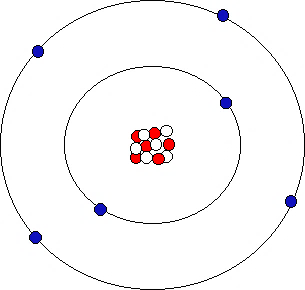 Nucleus made up of:

Protons:  charge +1
Neutrons: charge 0

Nucleus of an atom has a positive charge
The radius of the nucleus is less than 1/10 000 the radius of the atom – the atom is 99.9999999% empty space!
The nucleus holds 99% of the mass of the atom
Radius of an atom 1 x 10 -10m
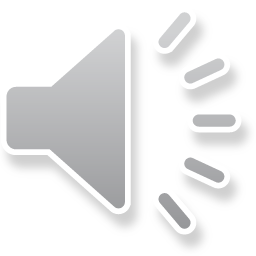 Mass number, atomic number and isotopes
All atoms of a particular element have the same number of protons. The number of protons in an element is called its atomic number.
Protons
Neutrons
Electrons
Neutrons
The total number of protons and neutrons in an atom is called its mass number. Oxygen has a mass number of 16. If it has 8 protons it must therefore have 8 neutrons to make a mass number of 16.
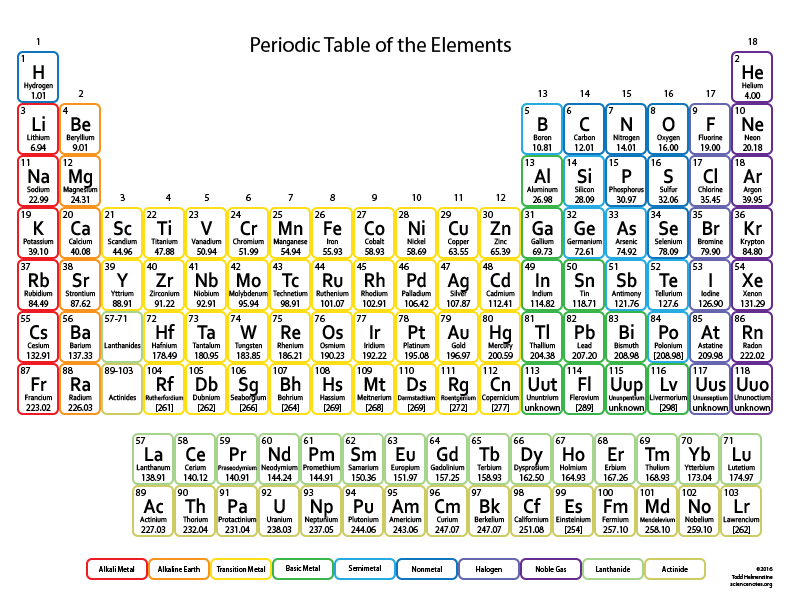 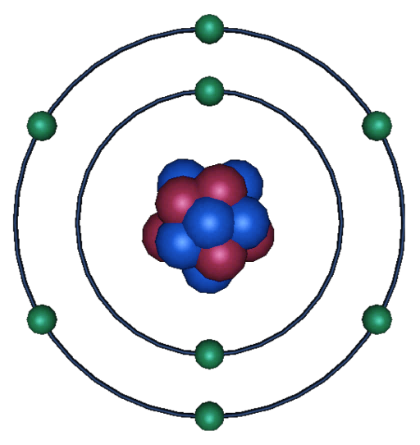 Protons
On the periodic table, oxygen is shown as having an atomic number of eight, therefore 8 protons.
Electrons
Atoms are electrically neutral so there must be the same number of electrons (-) as protons (+); 8 electrons.
Oxygen has: 8 protons, (16 – 8) = 8 neutrons, and 8 electrons
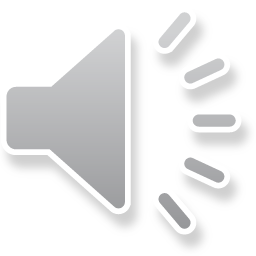 Mass number, atomic number and isotopes
Isotopes are elements with different atomic masses.
The number of protons can not change or it would not be the same element so an isotope is an element with different numbers of neutrons.
Lithium has two stable isotopes, Lithium 6 and Lithium 7
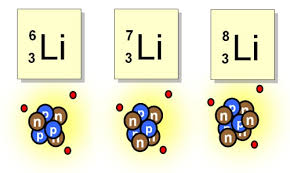 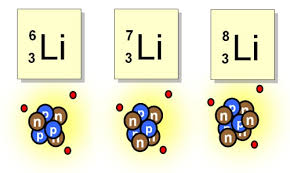 Lithium 6 has
3 protons
3 neutrons
Lithium 7 has
3 protons
4 neutrons
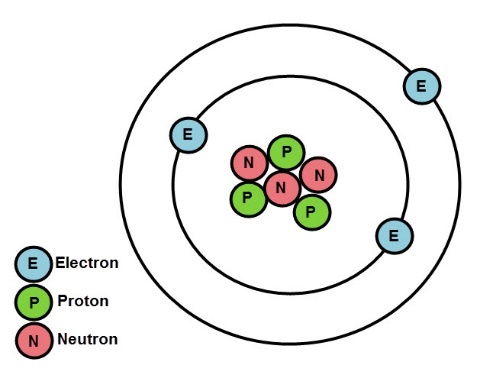 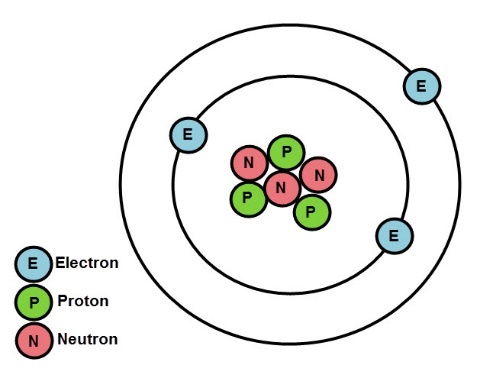 N
Both isotopes have the same number of protons and the same number of electrons. 
Only the number of neutrons changes in an isotope.
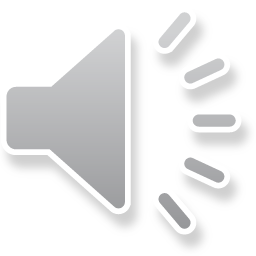 Mass number, atomic number and isotopes
Atoms can form ions if they gain or lose electrons. Atoms do this so they have full outer energy levels.
Beryllium can lose 2 electrons from its outer energy level to become an ion.
If Beryllium loses 2 e-
it now has:

4 protons   4+
2 electrons 2-
                    2+

Berylium 2+
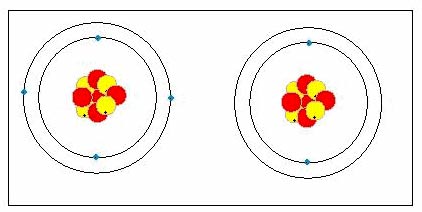 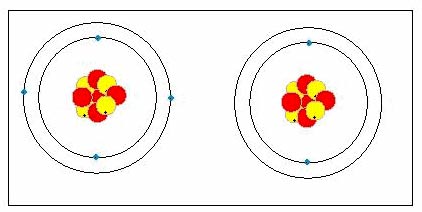 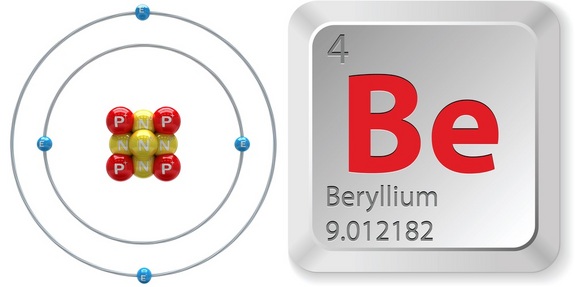 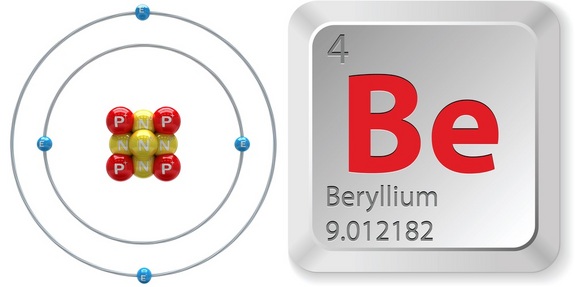 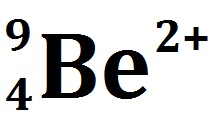 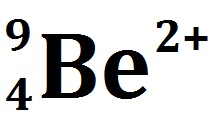 Atoms can lose (-) electrons to become positive (+) ions 
or gain (-) electrons to become negative (-) ions.
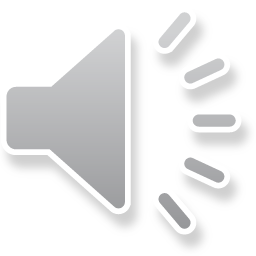 Development of the model of the atom
Pre 1900
Pre 1911
1911 to present
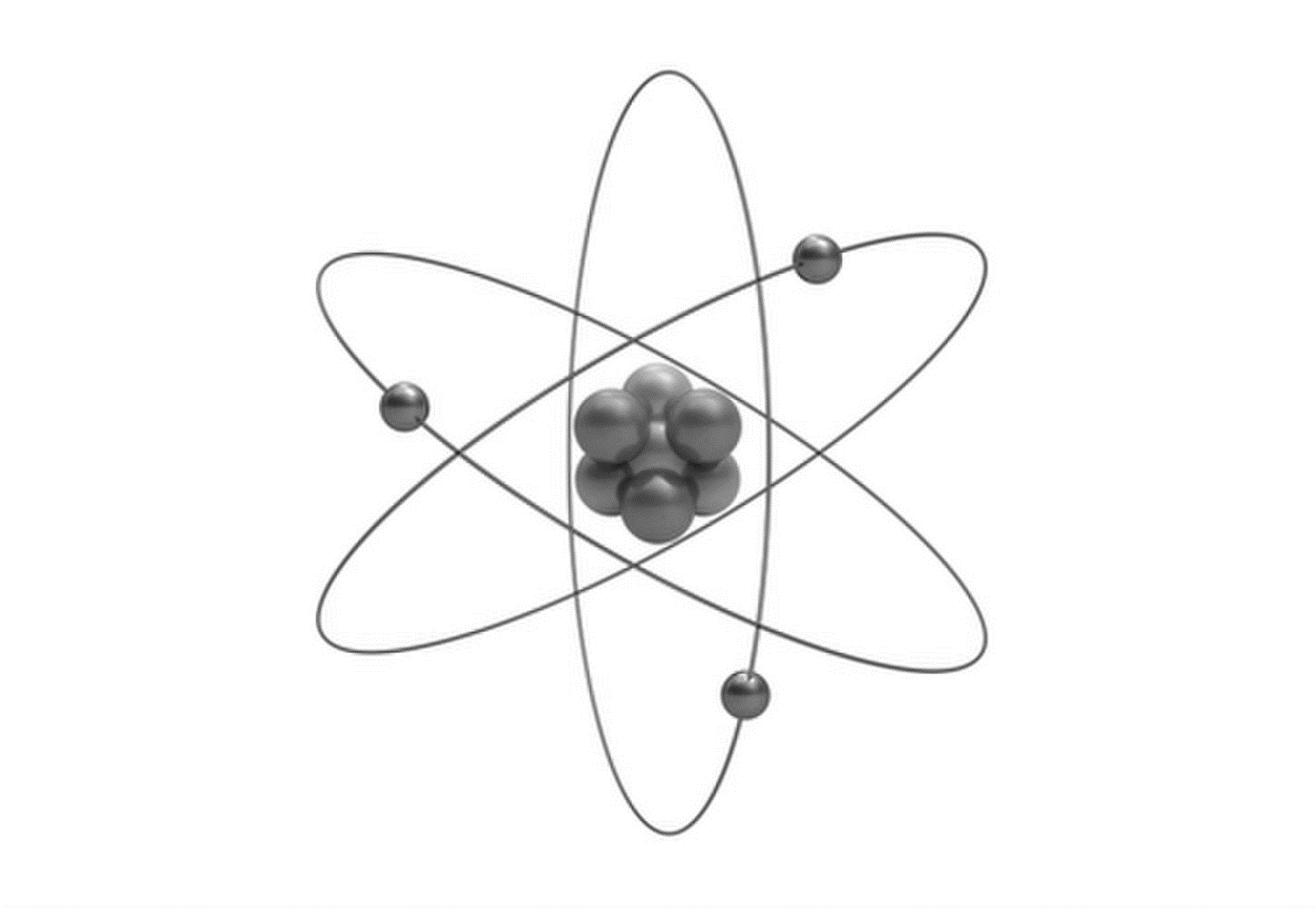 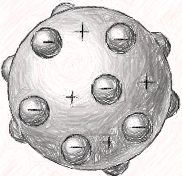 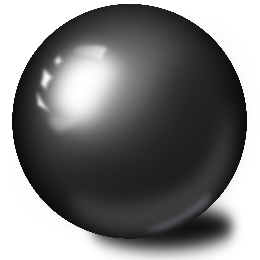 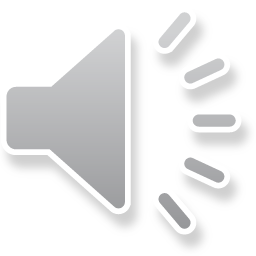 Atoms and isotopes – Development of the model of the atom
Rutherford’s alpha scattering experiment
A beam of alpha particles are directed at a very thin gold foil screen.
A few (+) alpha particles are deflected by a positive nucleus within the gold atoms.
Most (99.99%) of the alpha particles pass straight through the gold foil unaffected by its presence.
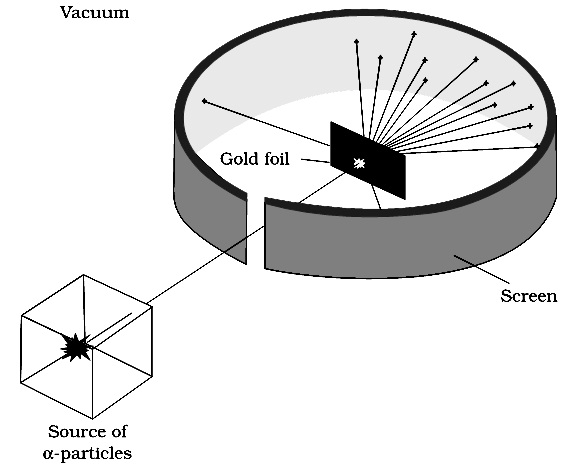 A tiny number of alpha particles are reflected because they collide with the nucleus of the gold atoms.
(α particles have a + charge)
Rutherford concluded that the gold atoms are mostly empty space with a positively charged nucleus that contains nearly all the mass of the atom.
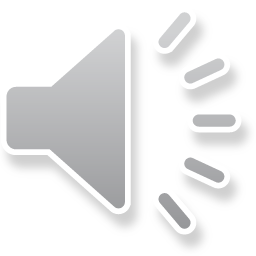 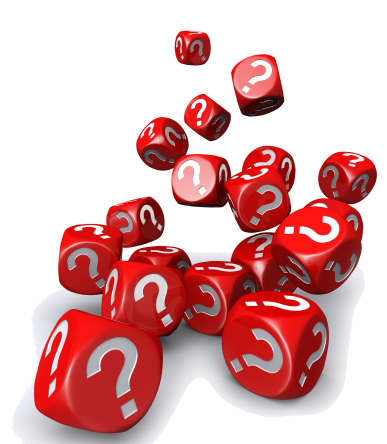 QuestionIT!


Atoms and isotopes
Structure of an atom
Mass number, atomic number 
      and isotopes
 Development of the model of
      the atom.
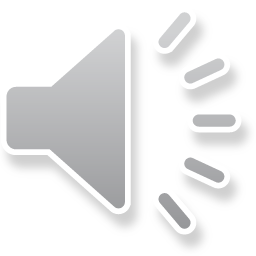 Atoms and isotopes - QuestionIT
The diameter of an atom is about 0.000 000 000 2 m. What is this distance in standard form? 

What is the nucleus of an atom composed of?

Describe what happens when an electron drops to a lower energy level in an atom.

An atom of sodium is represented by: 


Use this information to determine the number of protons, neutrons and   electrons in an atom of sodium.

What is the electrical charge attached to:
		a neutron 	    
		an electron	 
		a proton
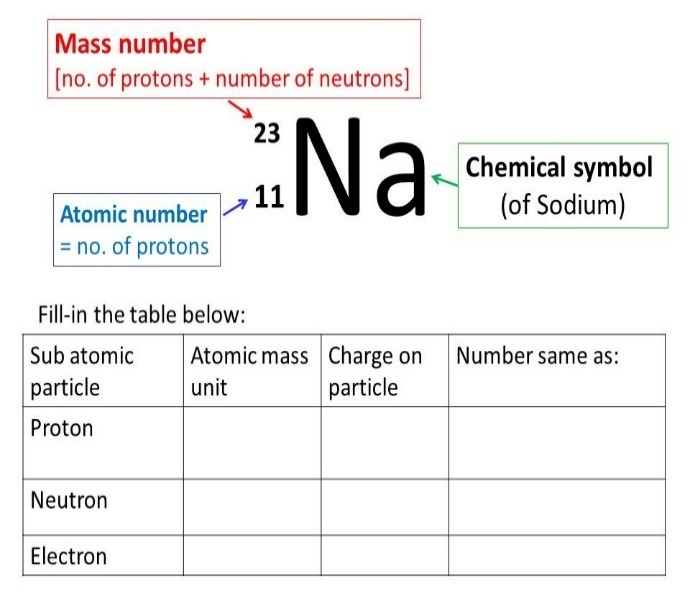 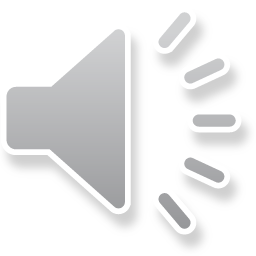 Atoms and isotopes  - QuestionIT
What is the mass number and the atomic number for fluorine? 




Beryllium has the chemical symbol:





Use this information to draw a representation of an atom of beryllium.

A different isotope of beryllium has an extra neutron. Give the chemical symbol of this new isotope of beryllium.
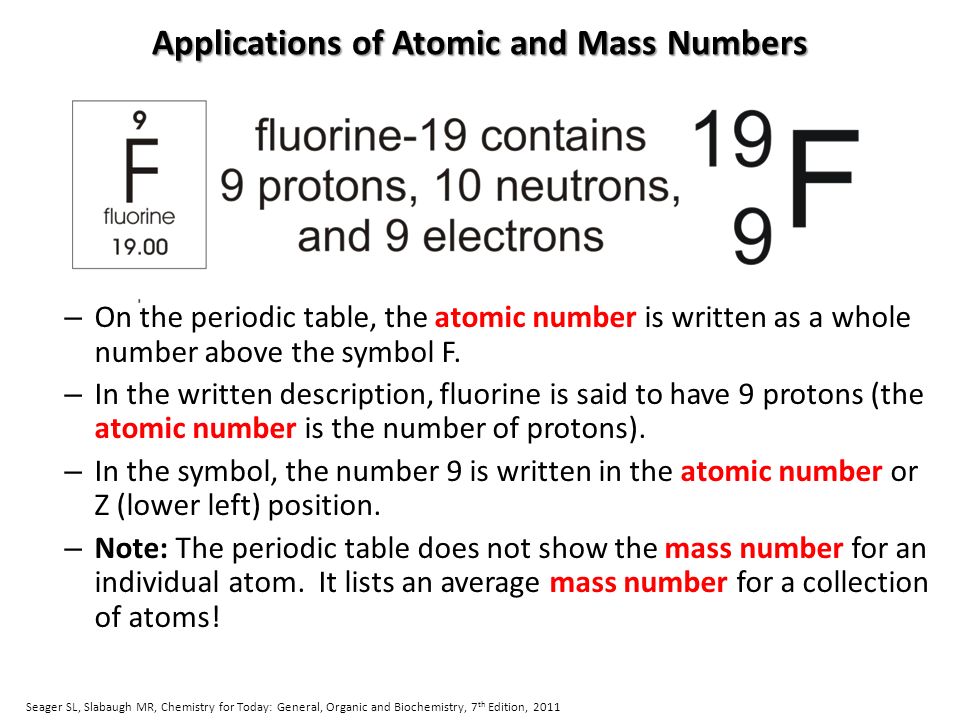 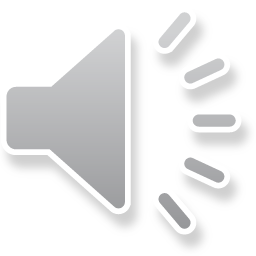 Atoms and isotopes – AnswerIT
The radioactive element Uranium has two common isotopes.


  
Complete the table to show the number of protons, neutrons and electrons in each isotope. 








Sodium can lose its outer electron to have a full outer energy level. What will the atom now become?
and
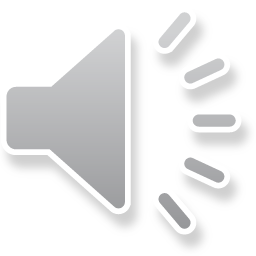 Atoms and isotopes – AnswerIT
Which scientific discovery resulted in the solid atom theory being adapted into the “plum pudding” model of the atom?

Rutherford carried out an experiment to show alpha particles either passing through gold leaf, being scattered by it. Summarise the conclusions he made from this experiment.

What contribution did Niels Bohr make to the arrangement of electrons in the atomic model?
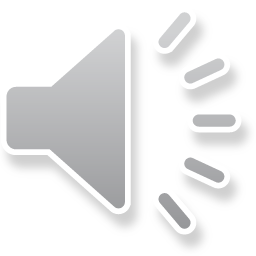 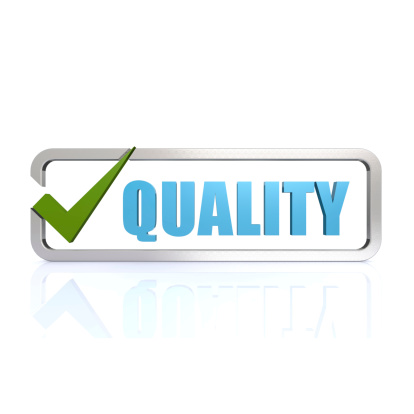 AnswerIT!

Atoms and isotopes
Structure of an atom
Mass number, atomic number and isotopes
 Development of the model
     of the atom.
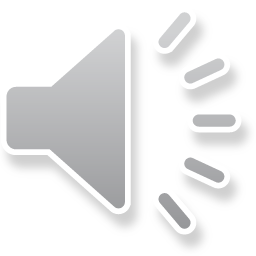 Atoms and isotopes - AnswerIT
The diameter of an atom is about 0.000 000 000 2 m. What is this distance in standard form? 
    			2 x 10 -10 m
What is the nucleus of an atom composed of?
Protons and neutrons (except Hydrogen which has no neutrons).  
Describe what happens when an electron drops to a lower energy level in an atom.
It releases a photon of electromagnetic radiation.			
An atom of sodium is represented by:

Use this information to determine the number of protons, neutrons and electrons in an atom of sodium.
 Protons = 11    Neutrons = 12    Electrons = 11 
What is the electrical charge attached to:
a neutron 	Neutral   
an electron	Negative
a proton 	Positive
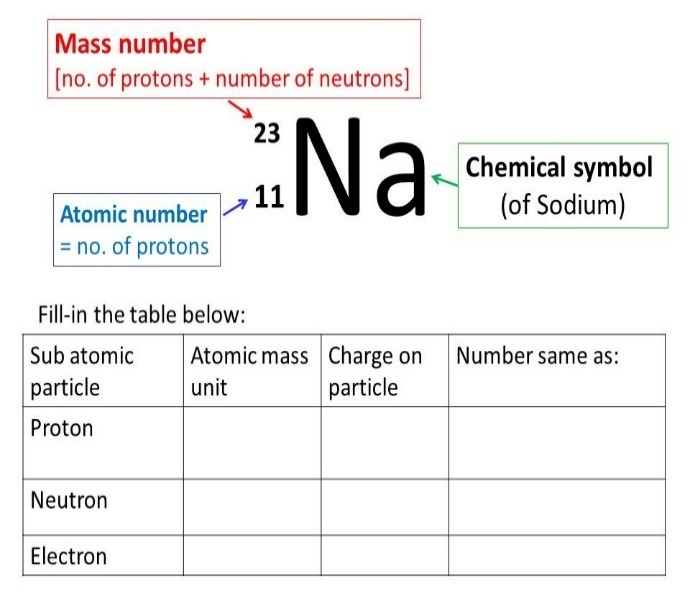 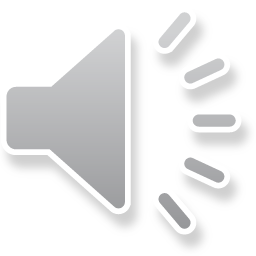 Atoms and isotopes  - QuestionIT
What is the mass number and the atomic number for fluorine? 
Mass number = 19; atomic number = 9



Beryllium has the chemical symbol:





Use this information to draw a representation of an atom of beryllium.

A different isotope of beryllium has an extra neutron. Give the chemical symbol of this new isotope of beryllium.
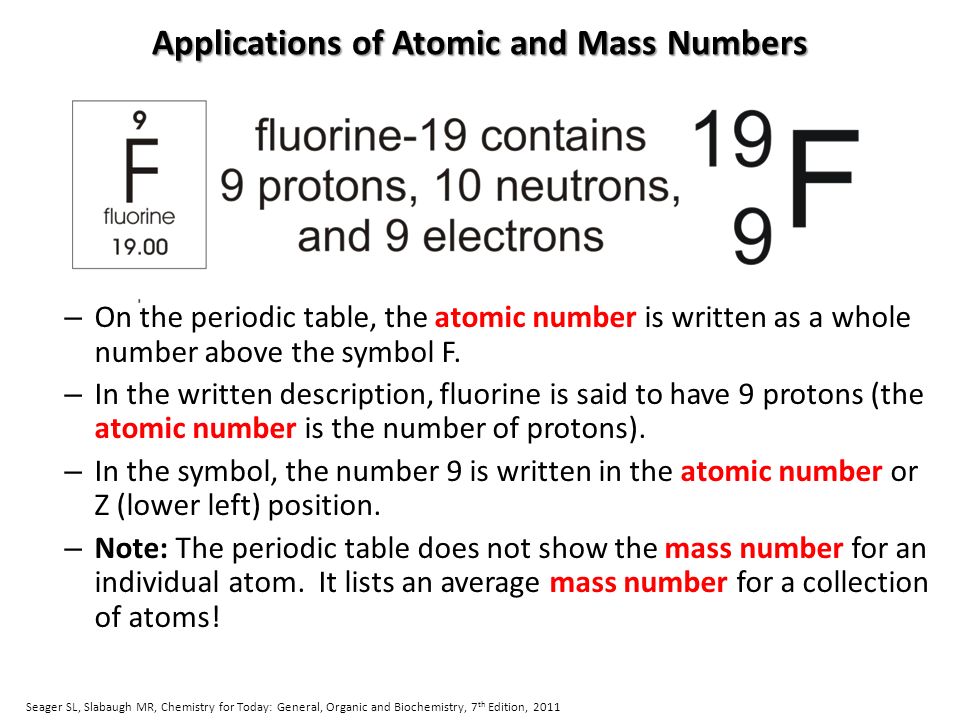 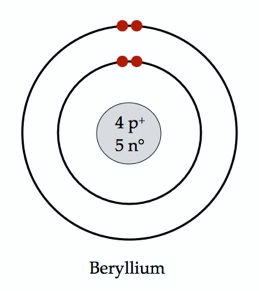 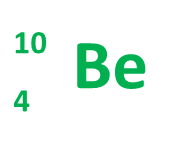 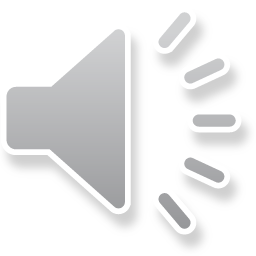 Atoms and isotopes – AnswerIT
The radioactive element Uranium has two common isotopes.



Complete the table to show the number of protons, neutrons and electrons in each isotope. 







Sodium can lose its outer electron to have a full outer energy level. What will the atom now become? 
        An ion with a charge of 1+
and
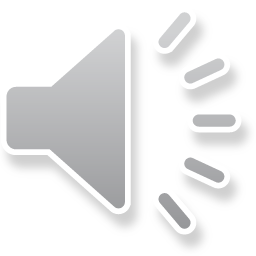 Atoms and isotopes – AnswerIT
Which scientific discovery resulted in the solid atom theory being adapted into the “plum pudding” model of the atom?
Discovery of the electron (in 1897).

Rutherford carried out an experiment to show alpha particles either passing through gold leaf, being scattered off it. Summarise the conclusions he made from this experiment.
Most passing through suggests atoms are mostly empty space.
Some being deflected suggests the nucleus has the same charge as the alpha particle (positive).
A few reflected suggests the nucleus is where most of the mass of the atom is.

What contribution did Niels Bohr make to the arrangement of electrons in the atomic model?
He realised that electrons orbit the nucleus in clearly defined energy levels, at different distances from the nucleus.
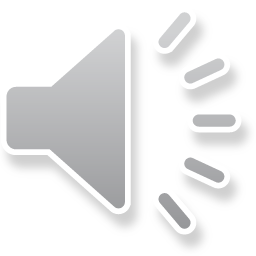